Understanding EPAs:Next Step in Physician Learner Assessment
PARTNERS IN MEDICAL EDUCATION, INC.
Heather Peters, M.Ed., Ph.D.
Introducing Your Presenter…
Heather Peters, M.Ed, Ph.D
GME Consultant

DIO & GME Specialist

Seasoned speaker at ACGME & sub-specialty national meetings

Institutional and Program accreditation experience

3 decades in education; Masters of Education in curriculum & evaluations, PhD concentration in secondary education & adult learning theories
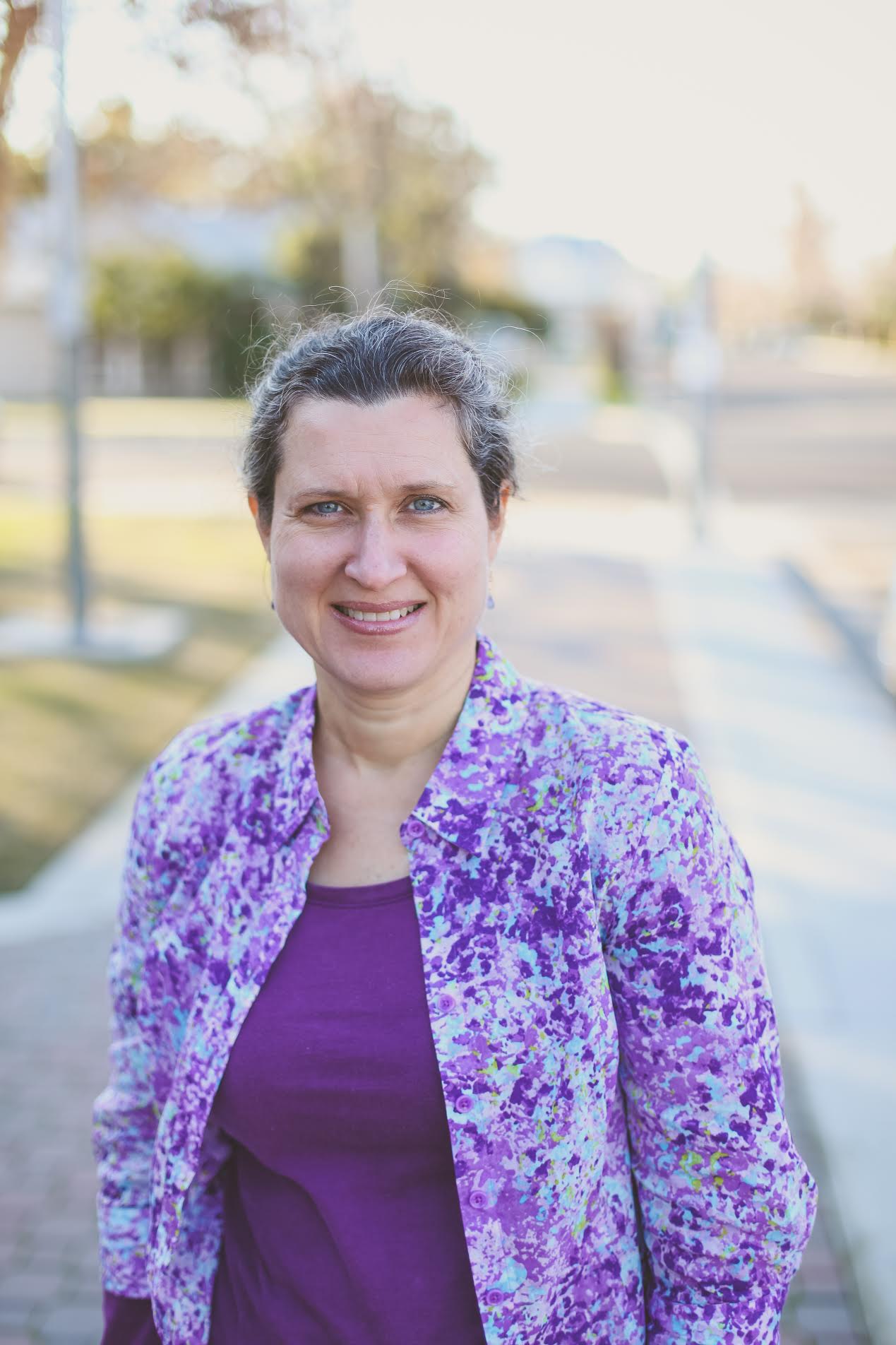 Presented by Partners in Medical Education, Inc. 2016
2
Goals & Objectives
DISCUSS the role of the EPA in the context of competency-based assessment of physician learners
CONNECT EPAs to Entry Level Resident skills
IDENTIFY Pediatric & GI fellowship examples of EPAs
DEVELOP an understanding of how programs can begin to develop EPAs
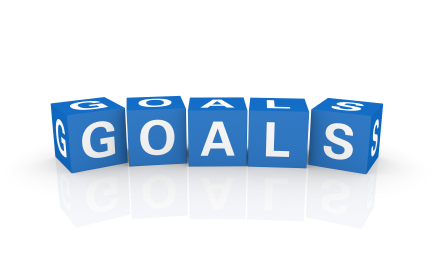 Presented by Partners in Medical Education, Inc. 2016
3
Shifting Types of Curriculum
Shifting paradigms: from Flexner to competencies. Acad Med 77(5):361-367; 2002
Presented by Partners in Medical Education, Inc. 2016
4
Malcolm Knowles (1913-1997)
American educator who theorized adult education.
“andragogy” ---  a term associated with adult education.
Pedagogy refers to “child”
Andragogy refers to “man led”
Kearsley, G. (2010). Andragogy (M.Knowles). The theory Into practice database. Retrieved from http://tip.psychology.org
Smith, M. K. (1996; 1999). 'Andragogy', The encyclopaedia of informal education. Retrieved from: http://www.infed.org/lifelonglearning/b-andra.htm   Last updated September 7, 2009
Smith, M. K. (2002) 'Malcolm Knowles, informal adult education, self-direction and andragogy'. The encyclopedia of informal education.   Retrieved from: www.infed.org/thinkers/et-knowl.htm.
Presented by Partners in Medical Education, Inc. 2016
5
Adults need to be involved in the planning and evaluation of their instruction.
Presented by Partners in Medical Education, Inc. 2016
6
Experience (including mistakes) provides the basis for learning activities.
Presented by Partners in Medical Education, Inc. 2016
7
Presented by Partners in Medical Education, Inc. 2016
8
Adults are most interested in learning subjects that have immediate relevance to their job or personal life.
Presented by Partners in Medical Education, Inc. 2016
9
Adult learning is 
problem-centered rather than content-oriented.
Presented by Partners in Medical Education, Inc. 2016
10
Adult Learning Principles
Adults need to be involved in the planning and evaluation of their instruction.
Experience (including mistakes) provides the basis for learning activities.
Adults are most interested in learning subjects that have immediate relevance to their job or personal life.
Adult learning is problem-centered rather than content-oriented.
Kearsley, G. (2010). Andragogy (M.Knowles). The theory Into practice database. Retrieved from http://tip.psychology.org
Smith, M. K. (1996; 1999). 'Andragogy', The encyclopaedia of informal education. Retrieved from: http://www.infed.org/lifelonglearning/b-andra.htm   Last updated September 7, 2009
Smith, M. K. (2002) 'Malcolm Knowles, informal adult education, self-direction and anadragogy'. The encyclopedia of informal education.   Retrieved from: www.infed.org/thinkers/et-knowl.htm.
Presented by Partners in Medical Education, Inc. 2016
11
Shifting Curriculum Models
Shifting paradigms: from Flexner to competencies. Acad Med 77(5):361-367; 2002
Presented by Partners in Medical Education, Inc. 2016
12
Miller’s Pyramid of Clinical Competence
Collective Competence

Entrustable Professional Activities
Individual Competence

Discrete KSAs
Miller, GE. Assessment of Clinical  Skills/Performance. Academic Medicine (Supplement); 1990. 65 (S63-S67).
van der Vleuten, CPM; Schuwirth, LWT. Assessing professional competence: from Methods to Programmes. Medical Education, 2005; 39; 309-317.
13
Presented by Partners in Medical Education, Inc. 2016
Miller’s Pyramid of Clinical Competence
Workplace Assessment: Clinical Observations, Multi-source Feedback, Team Assessments, Operative (Procedural) Skill Assessments
Structured Clinical Observation, Simulation, Standardized Patient, Standardized Mini-CEX
MCQ, Oral Examinations, Standardized Patients
MCQ, Oral Examinations
Miller, GE. Assessment of Clinical  Skills/Performance. Academic Medicine (Supplement); 1990. 65 (S63-S67).
van der Vleuten; CPM, Schuwirth, LWT. Assessing professional competence: from Methods to Programmes. Medical Education, 2005; 39; 309-317.
14
Presented by Partners in Medical Education, Inc. 2016
Shifting Curriculum Models
Shifting paradigms: from Flexner to competencies. Acad Med 77(5):361-367; 2002
Presented by Partners in Medical Education, Inc. 2016
15
Evaluations
Norm-Referenced
Criterion-Referenced
Classify/group students
Aptitude, proficiency, placement
Overall, global
Learner does not know content
Fosters learning
Diagnosis, progress, achievement
Setting specific
Learner knows the content
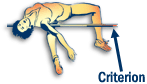 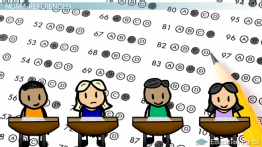 Presented by Partners in Medical Education, Inc. 2016
16
Shifting Curriculum Models
Shifting paradigms: from Flexner to competencies. Acad Med 77(5):361-367; 2002
Presented by Partners in Medical Education, Inc. 2016
17
What’s Next
Identify core activities
Describe their functions
Develop a curriculum
PR1
PR2
PR3
Does
P
C
M
K
PR4
PR5
PR6
Domains of
Competence
Milestones
Competencies
EPAs
Shows how
I
C
S
P
R
PC1
PC2
PC3
Knows how
PC4
PC5
PC6
P
B
L
I
S
B
P
Knows
MK1
MK2
MK3
Presented by Partners in Medical Education, Inc. 2016
18
CEPAER: Core Entrustable Professional Activities for Entering Residency
Clear, concise list of what graduating medical students should be entrusted to do without direct supervision on DAY ONE of residency
www.mededportal.org/icollaborative/resource/887
Presented by Partners in Medical Education, Inc. 2016
19
EPAs
For any Practicing Physician
Expectations
for the 
Medical School Graduate
EPAs
For 
Specialties
Core
EPAs
For Entering Residency
www.mededportal.org/icollaborative/resource/887
Presented by Partners in Medical Education, Inc. 2016
20
Guiding Principles
www.mededportal.org/icollaborative/resource/887
Presented by Partners in Medical Education, Inc. 2016
21
Conceptual Framework
Two frameworks:
Competencies - “an observable ability of a health professional, integrating multiple components such as knowledge, skills and attitudes.”
Entrustable Professional Activities - “critical activities” in professional life of physicians that the specialty community agrees must be assessed and approved at some point in the ongoing formation of physicians.
www.mededportal.org/icollaborative/resource/887
Presented by Partners in Medical Education, Inc. 2016
22
Conceptual Frameworks: Benefits
www.mededportal.org/icollaborative/resource/887
Presented by Partners in Medical Education, Inc. 2016
23
Conceptual Frameworks: Disadvantages
www.mededportal.org/icollaborative/resource/887
Presented by Partners in Medical Education, Inc. 2016
24
Core EPAs for Entering Residency
Gather a history and perform a physical examination
Prioritize a differential diagnosis following a clinical encounter
Recommend and interpret common diagnostic and screening tests
Enter and discuss orders/prescriptions
Document a clinical encounter in the patient record
Provide an oral presentation of a clinical encounter
Form Clinical Questions and retrieve evidence to advance patient care
Give or receive a patient handover to transition care responsibility
Collaborate as a member of an interprofessional team
Recognize a patient requiring urgent or emergent care, & initiate evaluation & management
Obtain informed consent for tests and/or procedures
Perform general procedures of a physician
Identify system failures and contribute to a culture of safety and improvement
www.mededportal.org/icollaborative/resource/887
Presented by Partners in Medical Education, Inc. 2016
25
Pediatric EPAs from American Board of Pediatrics
Presented by Partners in Medical Education, Inc. 2016
26
Pediatric EPAs from American Board of Pediatrics
Describe the routine activities of a pediatrician
Limited number of EPAs
Broad activities with smaller ones nested within
Presented by Partners in Medical Education, Inc. 2016
27
Components of the 17 Pediatric EPAs
Title
Description of the Activity
Link with Domains of Competence
Critical Competencies
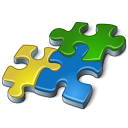 https://www.abp.org/entrustable-professional-activities-epas
Presented by Partners in Medical Education, Inc. 2016
28
17 Pediatric EPAs
Provide consultation to other health care providers caring for children
Provide recommended pediatric health care screening
Care for the well newborn
Manage patients with acute, common diagnoses in ambulatory, emergency, or inpatient setting
Provide a medical home for well children of all ages
Provide a medical home for patients with complex, chronic, or special health care needs
Recognize, provide initial management and refer patients presenting with surgical problems
Facilitate the transition from pediatric to adult health care
Assess and manage patients with common behavior/mental health problems
Resuscitate, initiate stabilization of the patient and then triage to align care with severity of illness
Manage information from a variety of sources for both learning and application to patient care
Refer patients who require consultation
Contribute to the fiscally sound and ethical management of a practice (e.g. through billing, scheduling, coding, and record keeping, and systems)
Apply public health principles and quality improvement methods to improve care and safety for populations, communities, and systems
Lead an interprofessional health care team
Facilitate handovers to another healthcare provider either within or across settings
Demonstrate competence in performing the common procedures of the general pediatrician
Presented by Partners in Medical Education, Inc. 2016
29
EPA-Based Evaluations of Gastroenterology Fellows to Aid in Informing ACGME Reporting Milestones
Presented by Partners in Medical Education, Inc. 2016
30
Entrustable Professional Activity Based Evaluations of Gastroenterology Fellows to Aid in Informing ACGME Reporting Milestones
Target Population: GI Fellowship Program Directors, GI Faculty Members, GI Fellows
Objectives:
To create evaluations based GI specific EPAs to inform the ACGME Reporting Milestones per the NAS requirements
To share evaluation tools with other GI program directors
To provide evaluations for formative feedback to GI fellow trainees
Entrustable Professional Activity Based Evaluations of Gastroenterology Fellows to Aid in Informing ACGME Reporting Milestones. Curriculum accessed from MedED Portal on July 8, 2016.
Presented by Partners in Medical Education, Inc. 2016
31
How to Integrate EPAs into your own Program
Presented by Partners in Medical Education, Inc. 2016
32
Understanding EPAs
How they differ from competencies:
Translate competencies into clinical practice
EPAs are descriptors of work
Multiple competencies in an integrative, holistic nature

Deciding how many EPAs are useful for training programs:
Broad-based responsibilities
20 to 30 EPAs are recommended
Olle ten Cate. Nuts and Bolts of Entrustable Professional Activities. JGME, March 2013.
Presented by Partners in Medical Education, Inc. 2016
33
Guidelines for Entrustable Professional Activities Descriptions
Olle ten Cate. Nuts and Bolts of Entrustable Professional Activities. JGME, March 2013.
Presented by Partners in Medical Education, Inc. 2016
34
EPA Assessment: 5 Levels of Supervision
Olle ten Cate. Nuts and Bolts of Entrustable Professional Activities. JGME, March 2013.
Presented by Partners in Medical Education, Inc. 2016
35
Clinical Evaluation of “Does”
Include multiple forms of workplace-based assessment tools in the planned assessment program:

Word descriptors
What is being judged and at what level
End-of-training used for judging levels
Avoid checklist-only tools
Work based assessment: a guide for implementation. Eds: Rowley, D. Wass, V. Myerson, K. 2010. London: General Medical Council/Academy of Medical Royal Colleges.
Presented by Partners in Medical Education, Inc. 2016
36
Clinical Evaluation of “Does”
Plan an assessment program (i.e., multiple evaluations, multiple raters, multiple settings, identified times, faculty development).
van der Vleuten, CPM, et al. (2012) A model for programmatic assessment fit for purpose. Medical Teacher, 34: 205-214.
Presented by Partners in Medical Education, Inc. 2016
37
Questions???
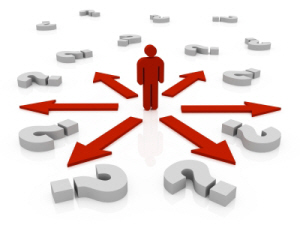 Presented by Partners in Medical Education, Inc. 2016
38
Upcoming Live Webinars

Documentation and Coding 
for Teaching Physicians
Thursday, August 18, 2016
12:00pm – 1:00pm EST

DIO – Keeping Up with
 Institutional NAS Requirements
Tuesday, September 6, 2016
12:00pm – 1:00pm ESTNew Program Accreditation.
  Let’ Get Started
Tuesday, September 13, 2016
12:00pm – 1:00pm EST

Annual Institutional Review
Thursday, September 22, 2016
12:00pm – 1:00pm EST


www.PartnersInMedEd.com


Partners® Snippets
On-Demand Webinars
GMEC Check-Up: Is your GMEC 
meeting its responsibilities?

Self-Study Visits

Dealing Effectively with the
 Struggling Medical Learner

Milestones & CCCs

New Institutional Accreditation:
Let’s Get Started!

Single Accreditation System

The IOM Report
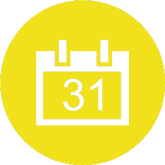 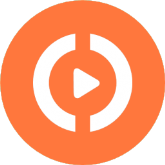 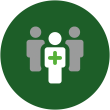 Contact us today to learn 
how our Educational Passports can save you time & money! 
724-864-7320
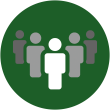 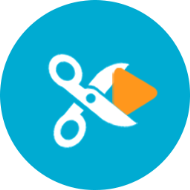 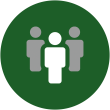 Presented by Partners in Medical Education, Inc. 2016
39
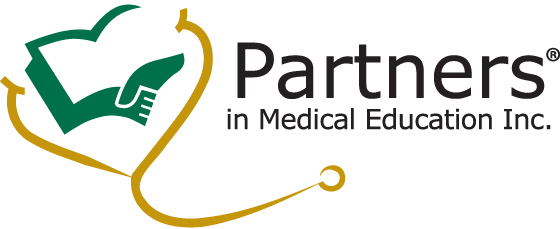 Partners in Medical Education, Inc. provides comprehensive consulting services to the GME community.  For more information, contact us at:

Phone:  724-864-7320
Fax: 724-864-6153
Email: Info@PartnersInMedEd.com

www.PartnersInMedEd.com

Heather@PartnersInMedEd.com
Presented by Partners in Medical Education, Inc. 2016
40